PROBLEM SOLVING | GLOSSARY
GLOSSARY
classify: to arrange or organize according to class or category.
discrimination: 1. the state or condition of being treated differently according to gender, age, or race; prejudice. 2. differential treatment; bias.
mediation: friendly intervention in disputes of others for the purpose of resolving differences.
problem: 1. a question to be considered, solved, or answered. 2. a situation, matter, or person that presents difficulty.
sexual harassment: any unwelcomed communication or conduct of a sexual nature.
© 2022 OVERCOMING OBSTACLES
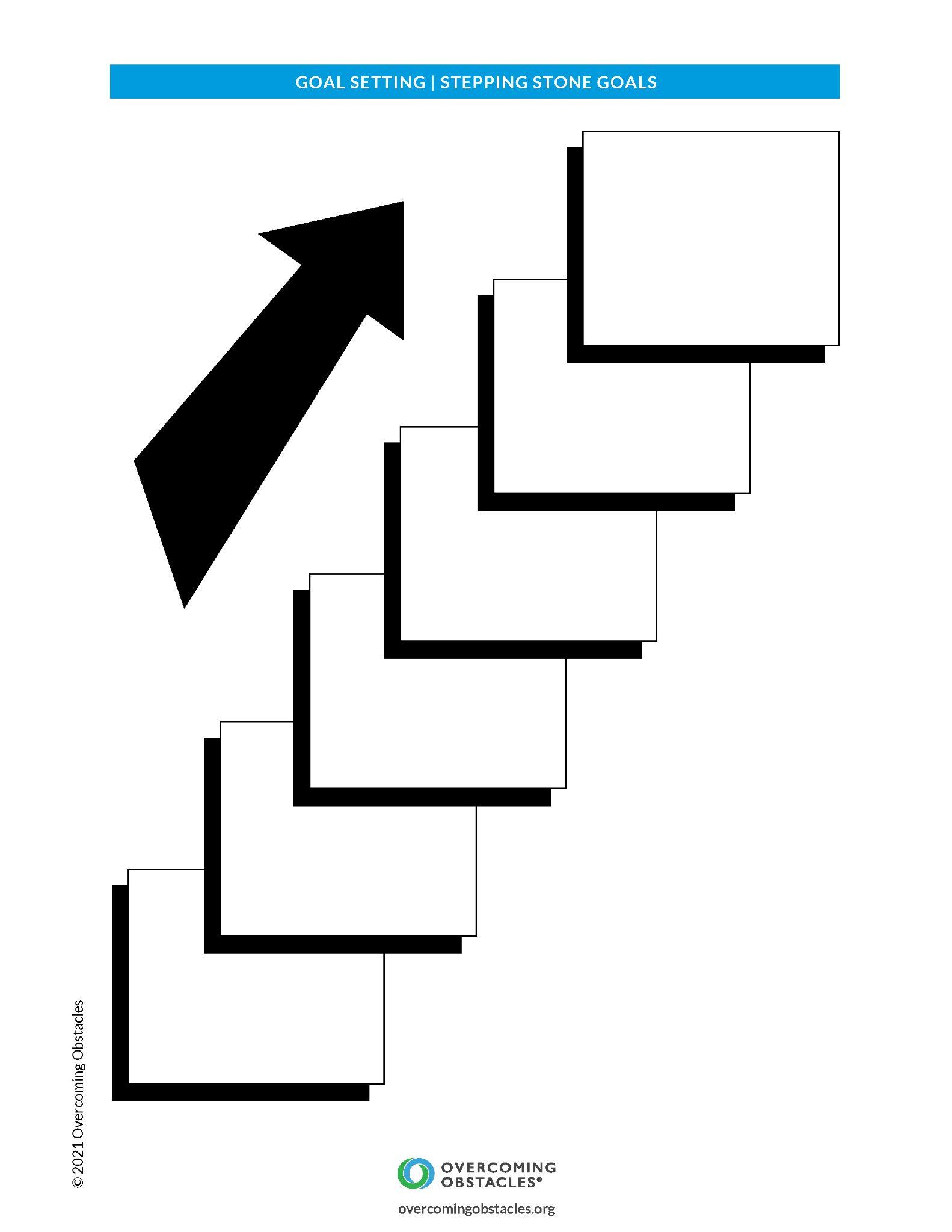